Making the Case for Investing in Immunization
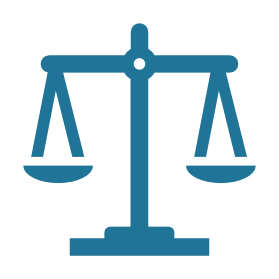 Reducing the Effects of Poverty through Immunization
Note:  this presentation draws heavily on materials from the WHO Euro Immunization Advocacy Library and VoICE, The Value of Immunization Compendium of Evidence
Revised November 30 2019
Purpose Of Slide Set
Purpose:  to give LNCT members a set of ideas and graphics for arguments for investment in immunization

Some material intentionally repeated because it can be used for different arguments

Slides intended to be picked out and adapted for different audiences (for example, MOF, Parliamentarians, others) and contexts
www.lnct.global | 2
Immunization is a pro-poor intervention
Platform for outbreak preparedness
Entry point for health service delivery and core component Universal Health Coverage
Prevention of antimicrobial resistance
Reduced future burden on health system
Productivity gains
Improved health, reduced mortality
Better cognition, educational attainment, nutrition
Best buy for health
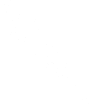 Pro-poor intervention
Adapted from Palu, T. (2016). 
Sustainable Immunization Through Universal Health Coverage. World Bank SAGE Meeting.
Key Message
Immunization Is A Pro-poor Health Intervention
The poor are more likely to develop a vaccine-preventable, such as measles, and less likely to recover once the disease Is contracted.  

So the poor stand to benefit the most from immunization.   

Furthermore, health expenditures and loss of wages from immunization-preventable diseases cause many households to fall into poverty.

By preventing these losses, immunization provides a kind of ﬁnancial risk protection, especially to the poor. 

In most countries, immunization reaches a larger share of poor households than most other health interventions.
www.lnct.global | 4
Immunization is a Pro-poor Health Intervention:  what the data show (1)
A recent study of 41 low and middle income countries1 looked at the health and equity impact of immunization over the period 2016-2030.  

5 of the 15 LNCT countries were included in the analysis: Armenia, Ghana, Indonesia, Nigeria, and Timor-Leste (included because of data availability from Demographic and Health Surveys).
1Chang A, Riumall-Herl C, Perales N, Clark S, et al. The Equity Impact Vaccines May Have On Averting Deaths and Medical Impoverishment in Developing Countries. Health Aff (Millwood) 2018; 37(2).
www.lnct.global | 5
Immunization is a Pro-poor Health Intervention:  what the data show (2)
The poor would gain the most from immunization both in terms of health gains and economic impact
Health gains:  25% of the 36 million future deaths averted from immunization would be in the poorest 20% of the population.  Measles vaccine would avert the most deaths (61%), followed by Hepatitis B (18%) and HPV (7%).
Economic impact: Immunization would prevent 24 million people from falling into poverty from medical impoverishment. Hepatitis B averts the largest number of cases (14 million), followed by measles (5 million) and Meningitis A (3 million). 

Policy message:  immunization is an important measure to improve equity and reduce poverty
www.lnct.global | 6
Data
Using Data To Show That Your Country’s Immunization Achieves Clear Economic Results (and more needs to be done)
www.lnct.global | 7
VoICE is an excellent source of information on the value of immunization
https://immunizationevidence.org/


Easy to use and regularly updated
www.lnct.global | 8